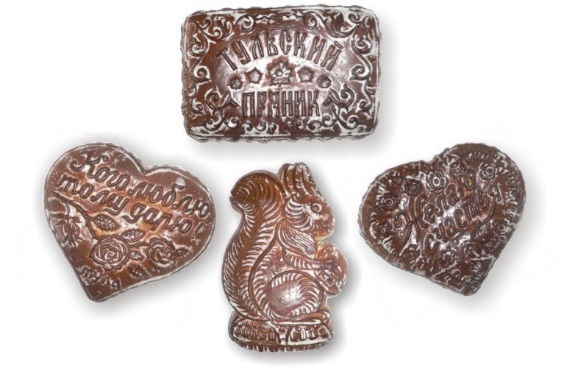 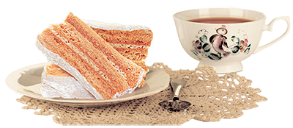 «ЕШЬ И ПУТЕШЕСТВУЙ ПО ТУЛЬСКОМУ КРАЮ!»
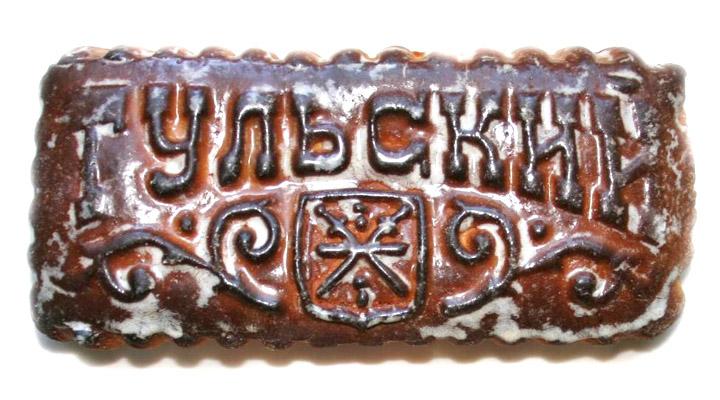 Цель маршрута
знакомство с особенностями местной кухни, кулинарными традициями, с целью отведать уникальные для приезжего человека блюдо или продукт.
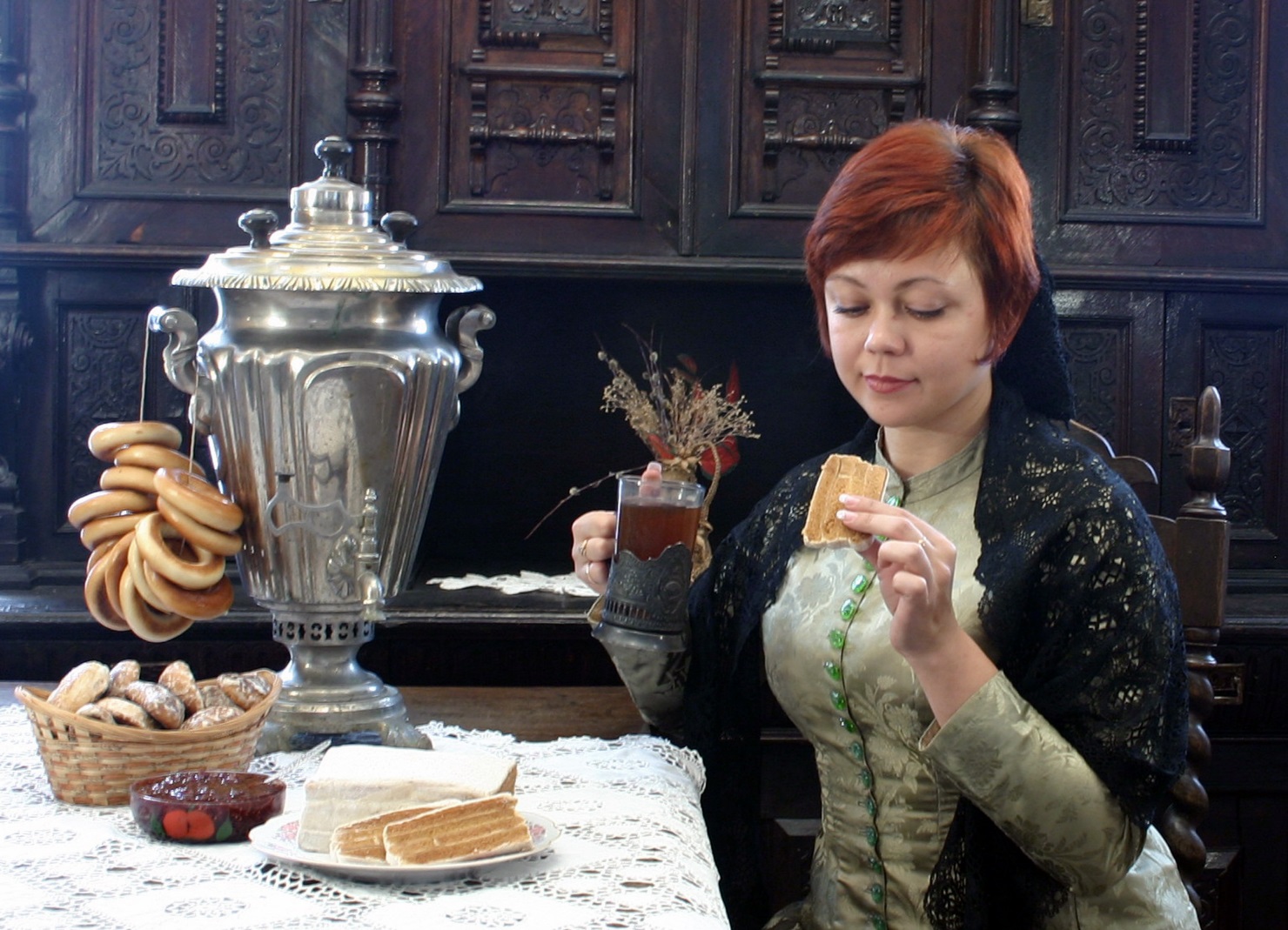 Программа маршрута «Гастрономические бренды тульской земли»
1 день
 Посещение музея-усадьбы А.Т. Болотова «Дворяниново», дегустация травяного чая здоровья и долголетия по рецепту А.Т. Болотова
 Переезд в музей-усадьбу Л.Н. Толстого «Ясная Поляна»
 Обед (дегустация Анковского пирога по рецепту С.А. Толстой)
 Гастрономическая экскурсия «Секреты усадебной кухни».
 Переезд в Тулу
 Экскурсионная программа в музее «Тульский пряник» с чаепитием / интерактивная программа в Музее международного пряника с мастер-классом по изготовлению тульского пряника
 Ужин. Размещение в гостинице.
2 день
 Завтрак. Выезд из гостиницы.
 Переезд в г. Белев
 Посещение Белевского художественно-краеведческого музея – история знакомства с историей производства старинного лакомства, подававшегося к царскому столу – белевской пастилы.
 Посещение производства белевской пастилы.
 Обед
 Чайная церемония «Забытый вкус кулинарного чуда». Дегустация разных производителей белевской пастилы.
 * Театральное представление «Вечер в провинции»
 Отъезд группы
Музей-усадьба А.Т. Болотова «Дворяниново»
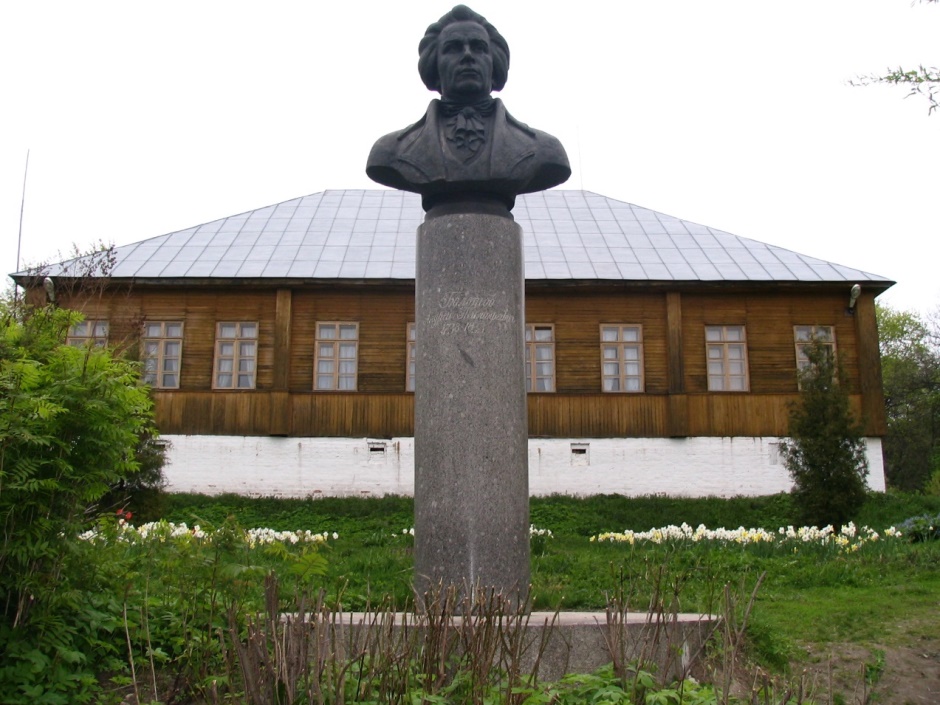 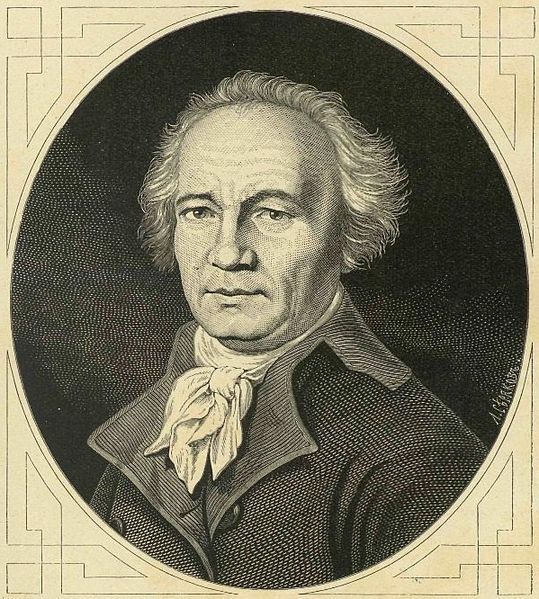 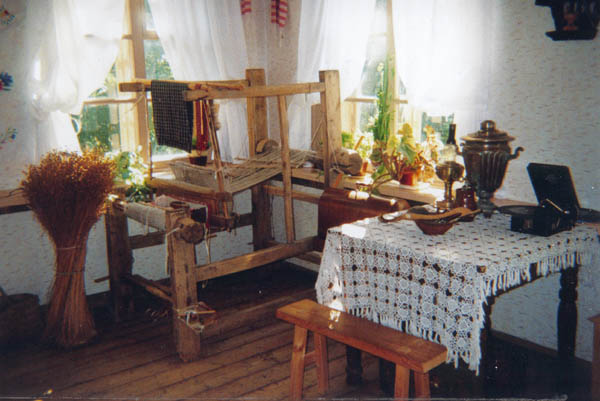 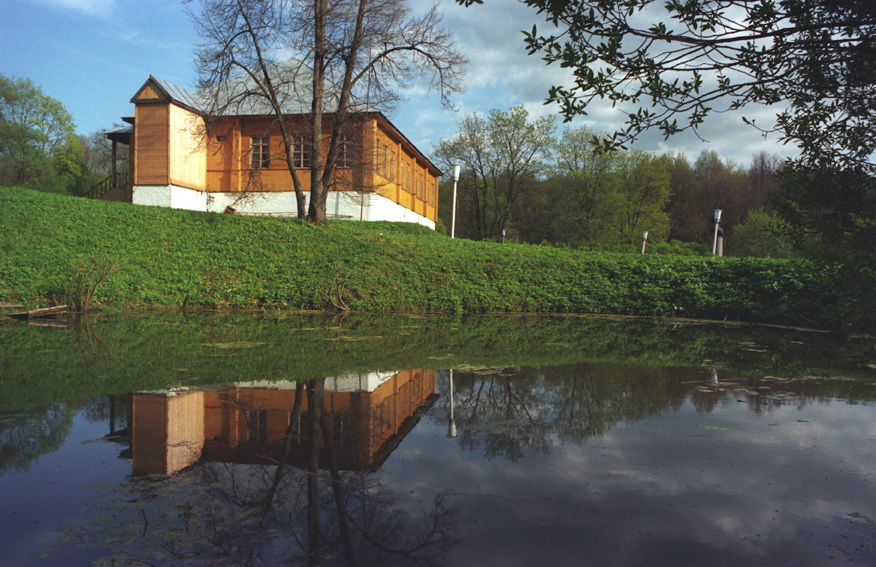 Музей-усадьба Л.Н. Толстого «Ясная Поляна»
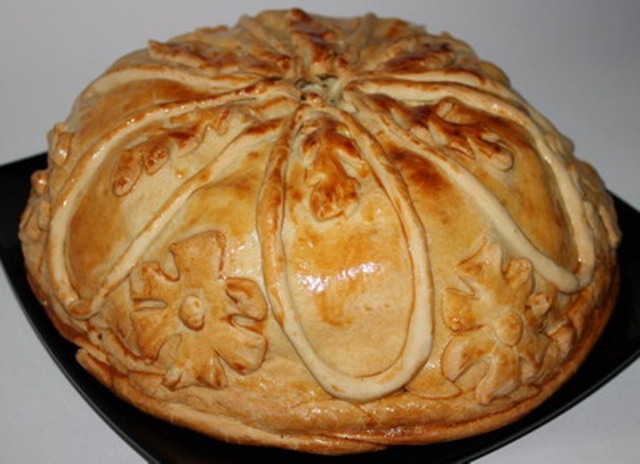 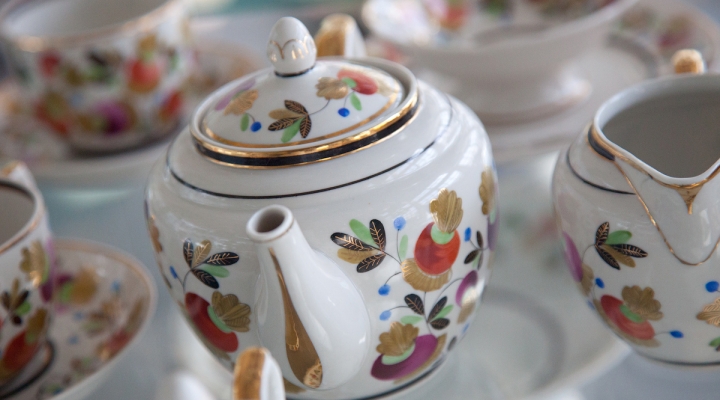 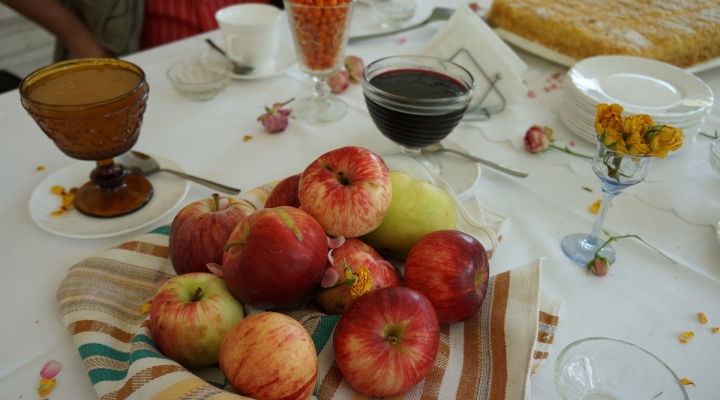 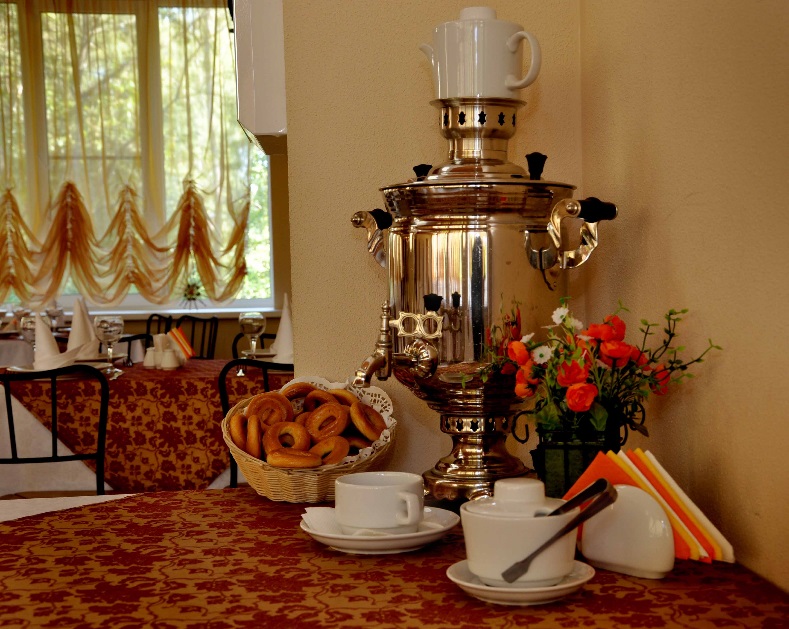 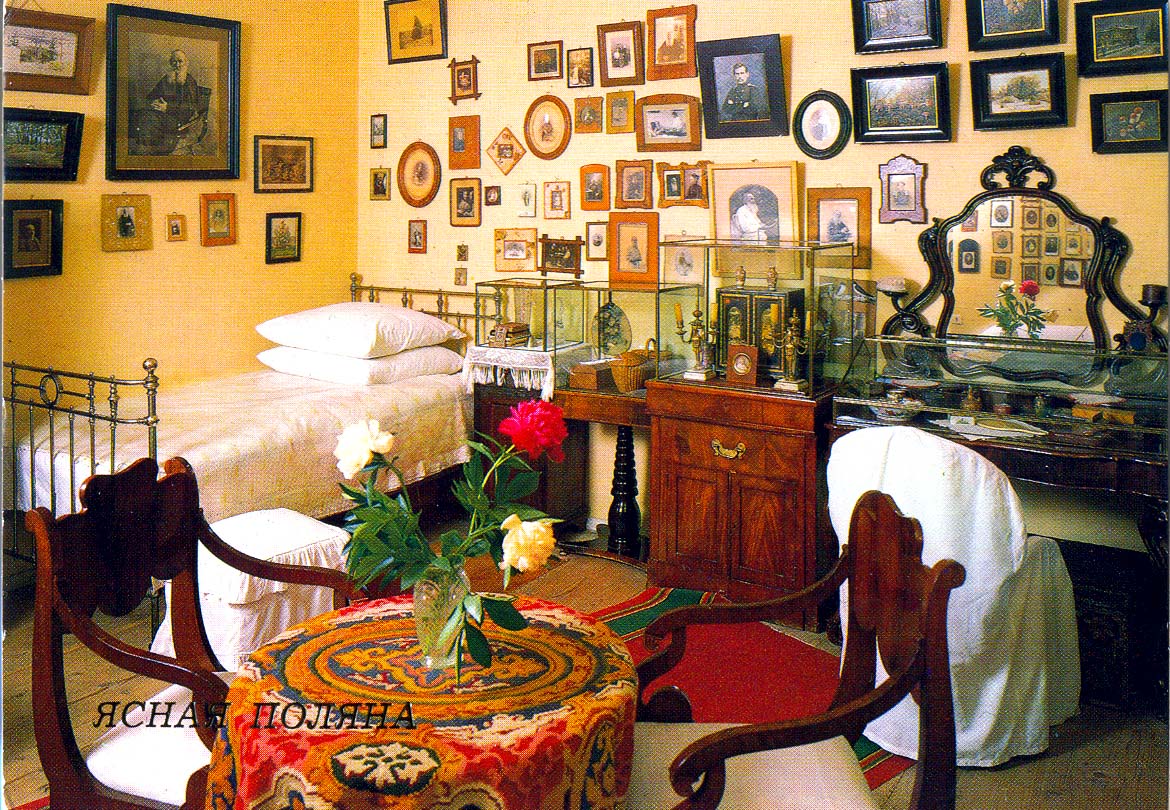 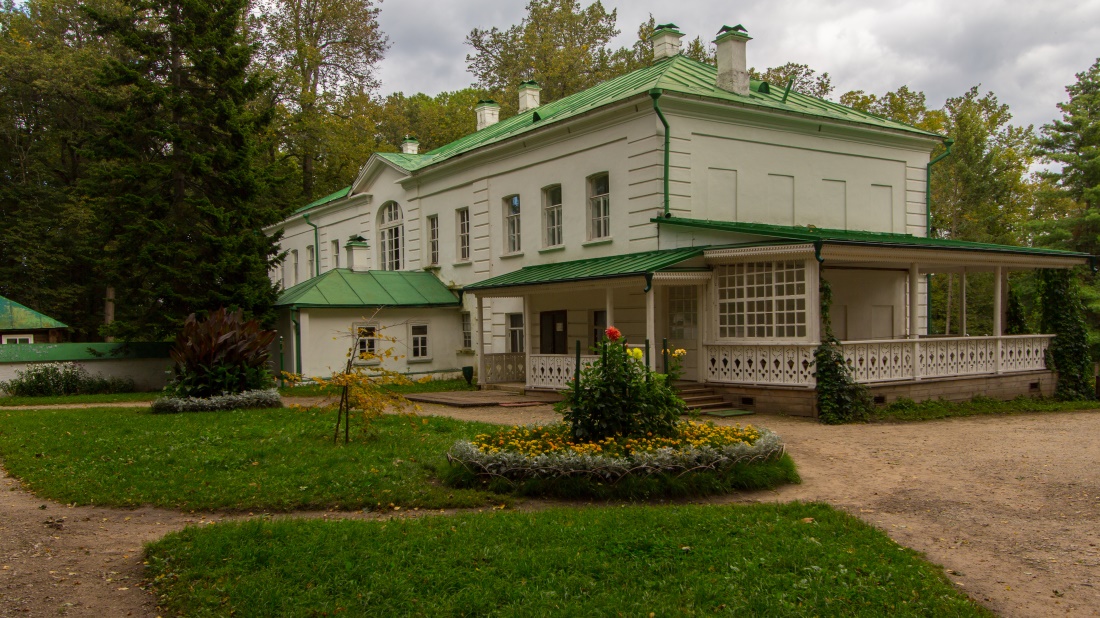 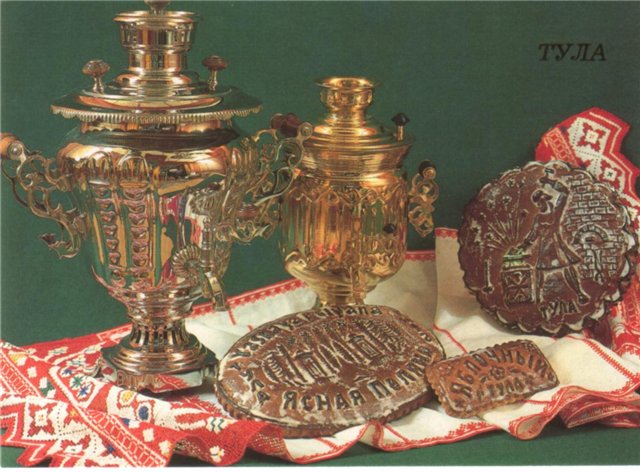 Музей «Тульский пряник»
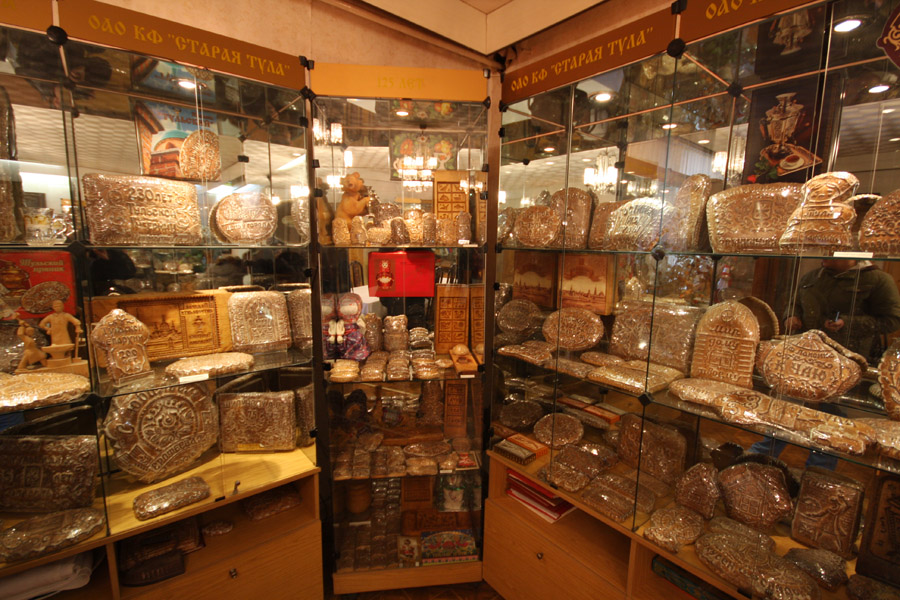 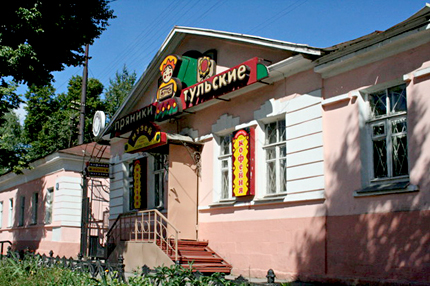 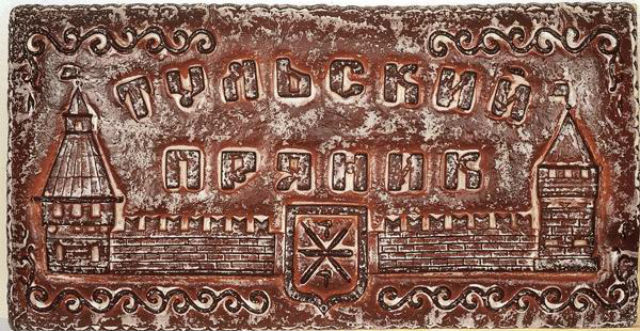 Музей международного пряника
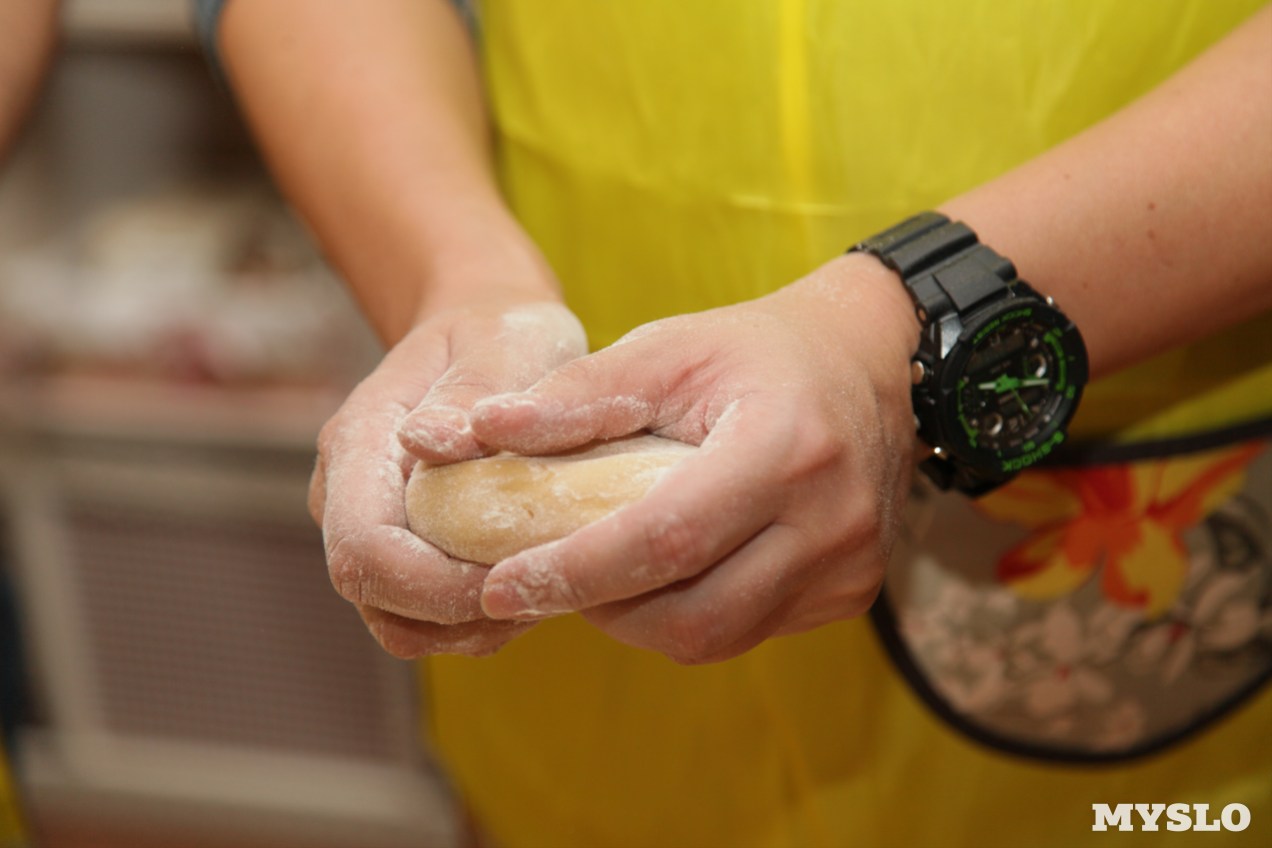 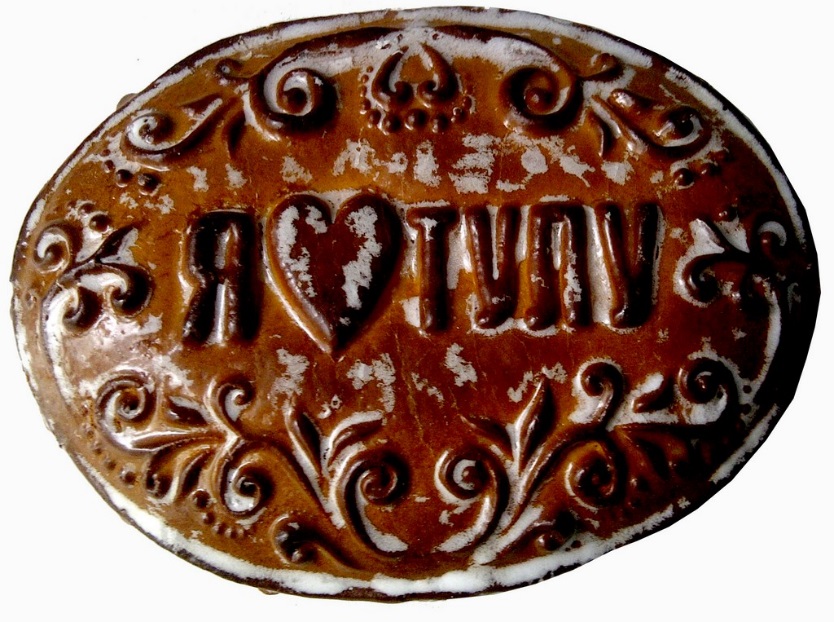 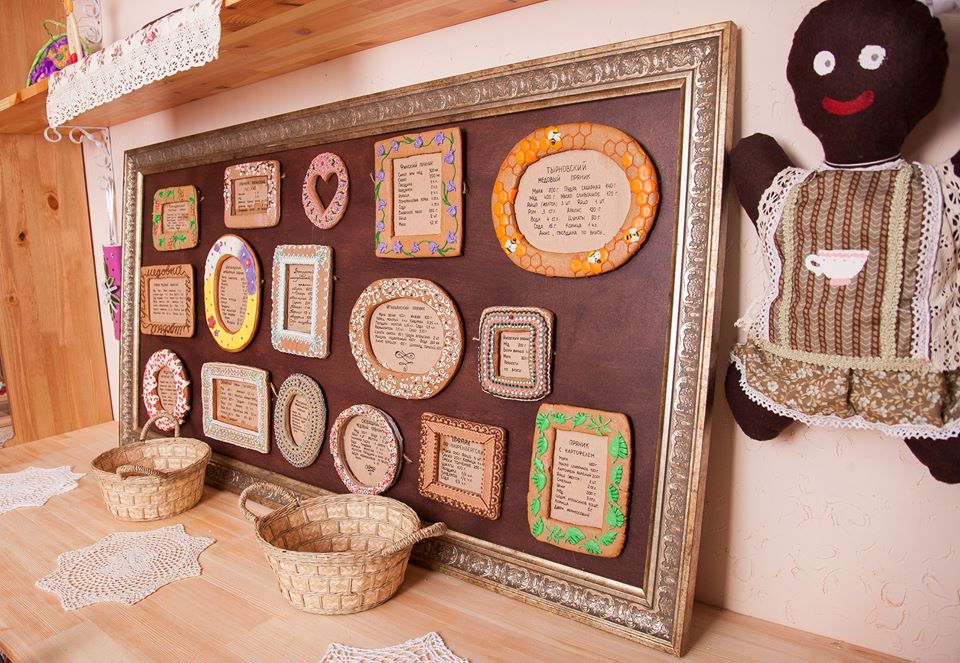 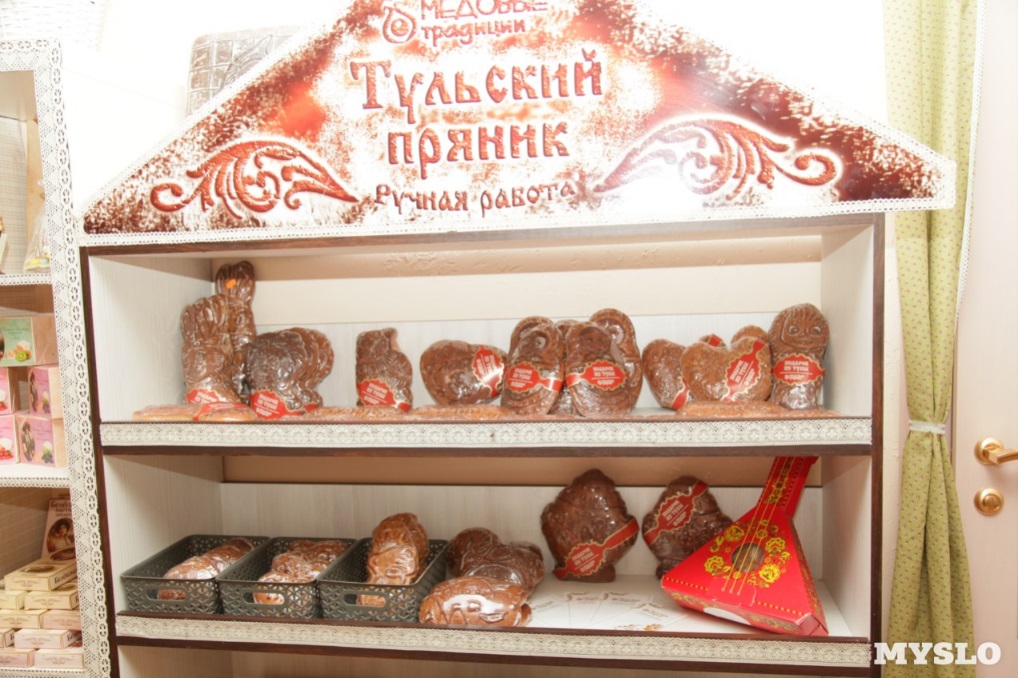 Белёвский районный художественно-краеведческий музей
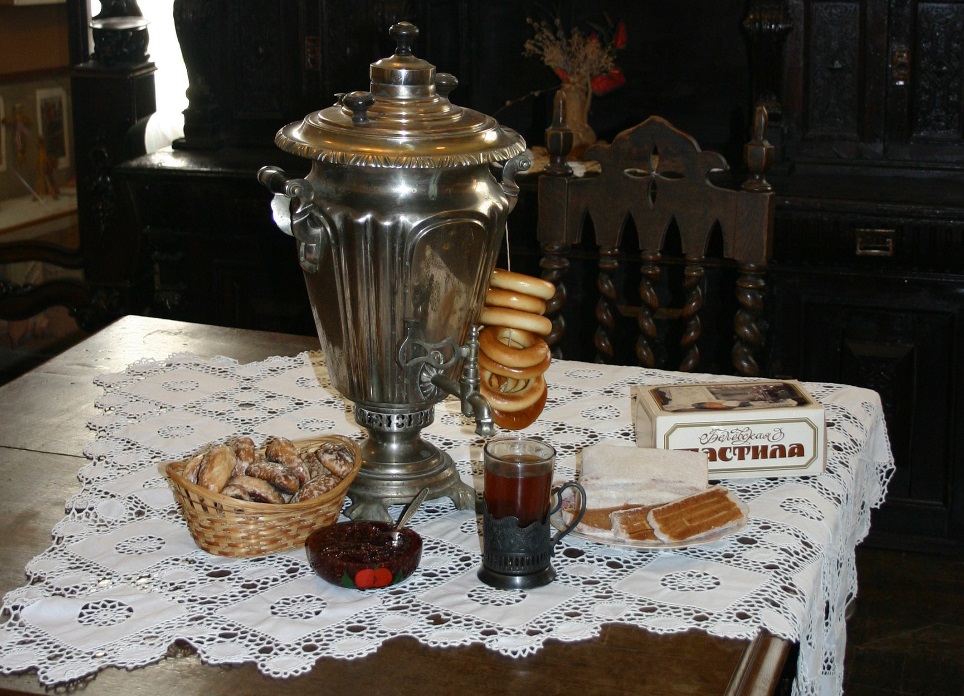 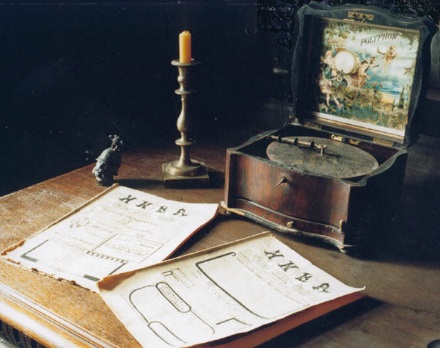 Посещение производства белевской пастилы
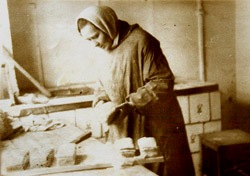 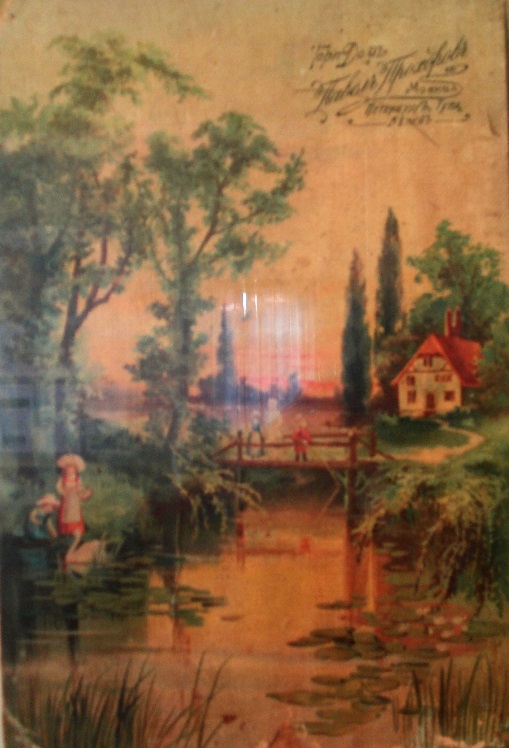 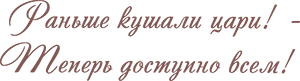 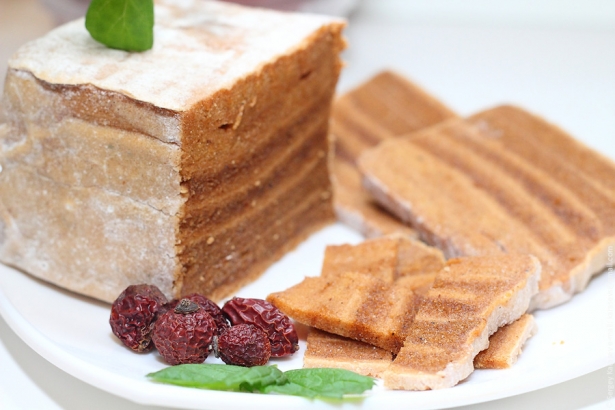 Только у нас вы сможете  полакомиться тульским пряником в «оригинале», отведать настоящее «яблочное чудо»  - белевскую пастилу!
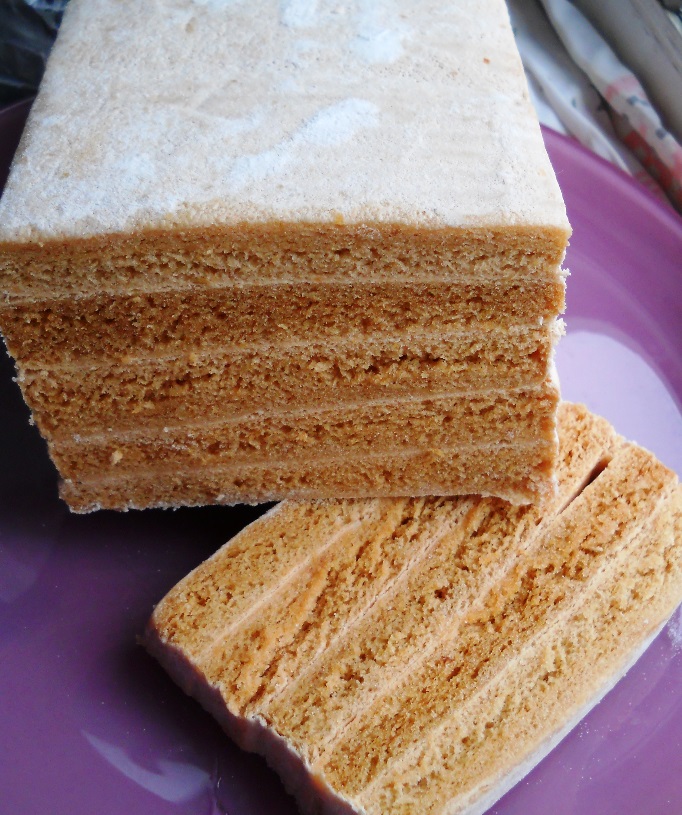 Если атрибутами отдыха для вас является непрерывный калейдоскоп из новых впечатлений, эмоций, встреч и знакомств, вкусовых ощущений от необычных продуктов, то в планы на выходные обязательно стоит включить поездку по гастрономическому маршруту « Ешь и путешествуй по тульскому краю».
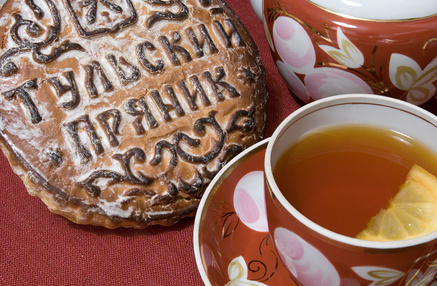 Спасибо за Внимание!
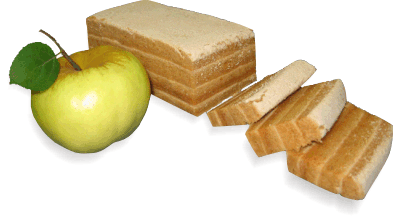